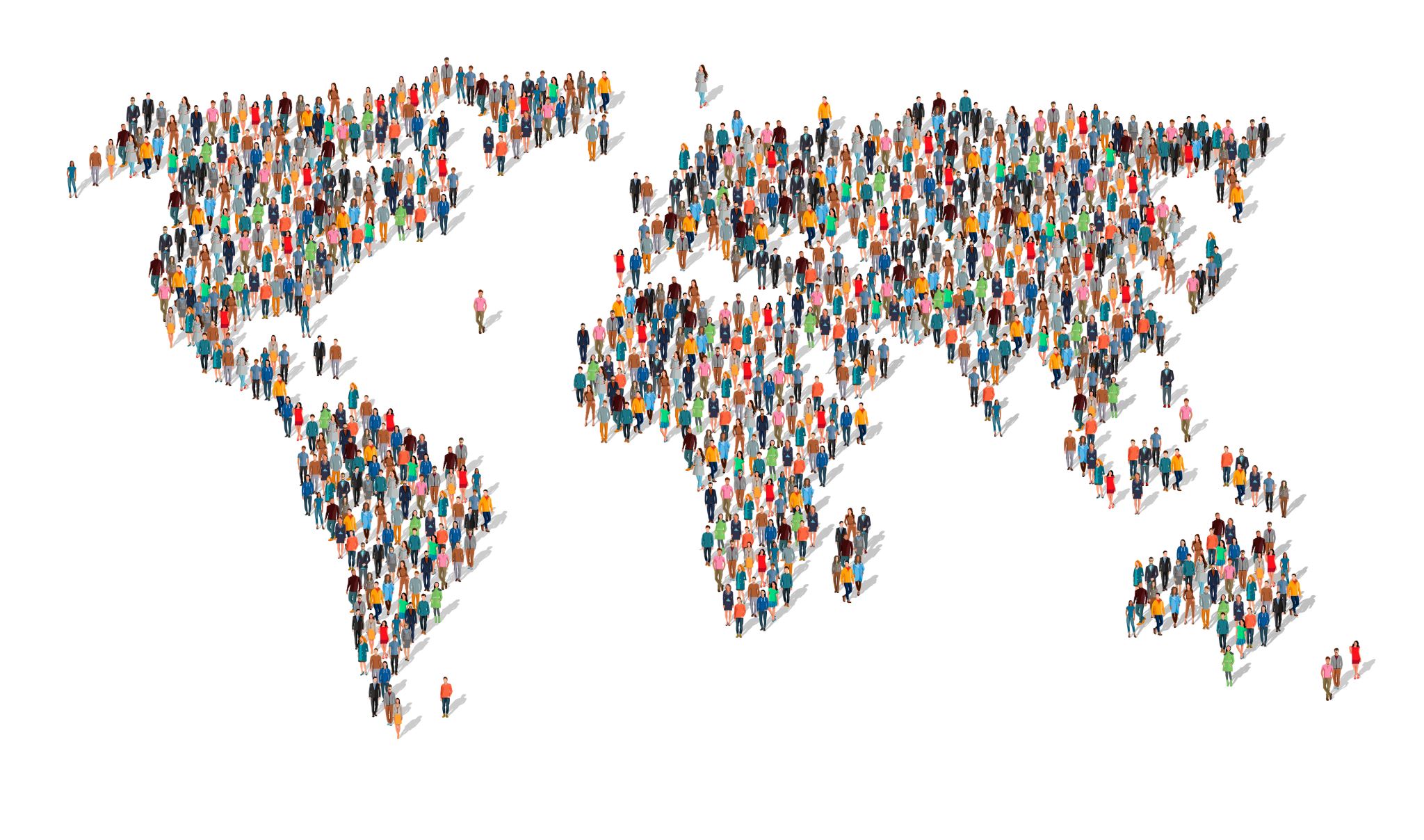 Individuální sociální práce
Makrorámec
Nemusí podporovat změnu -  neztrácet s ním čas,
Ideál – opustit komunitu
Mezorámec
Stav rodiny
Situace dětí
Domácnost 
Domov pro seniory
Mikrorámec
Členové:
Pečující
Opečovávaný
Prostředí
Personál
Proces práce
Příprava
Setkání – small talk
Řešení – samotný obsah, cíl práce
Zápis
Příprava na další setkání
Napojení se – small talk
Vyprávějte o sobě 10 minut
Co vás baví
Čím se bavíte
Co vám přináší radost
V čem jste dobří
O čem to je?
Co vás přivádí
Jaké je vaše téma
Co očekáváte?

Co je o vás – jsem schopen to ovlivnit sám za sebe
Co je závislé na mém okolí?
Co z toho co umím mohu použít k rozvoji
Plánování kroků
S – specific – konkrétní, specifický,
M – measurable – měřitelný,
A – achievable/acceptable – dosažitelný, přijatelný,
R – realistic – realistický,
T – timely/trackable – časově ukotvený, sledovatelný.

E – evaluated – vyhodnocený,
R – rewarded – odměněný.
Hledání zdrojů
Co mě baví
Co umím
Mojí blízcí – kdo a čím

Emoce – co mi to přinese
Validace motivace
Jak to pozná mé okolí, že se změna děje
Jak to poznám já
Co budu cítit
Kde to budu cítit
Jak se budu cítit

Jak by se celá změna jmenoval?